Муниципальное бюджетное учреждение «Комплексный центр социального обслуживания населения г. Зеленогорска»
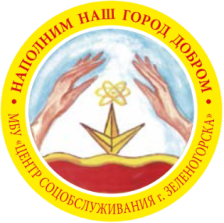 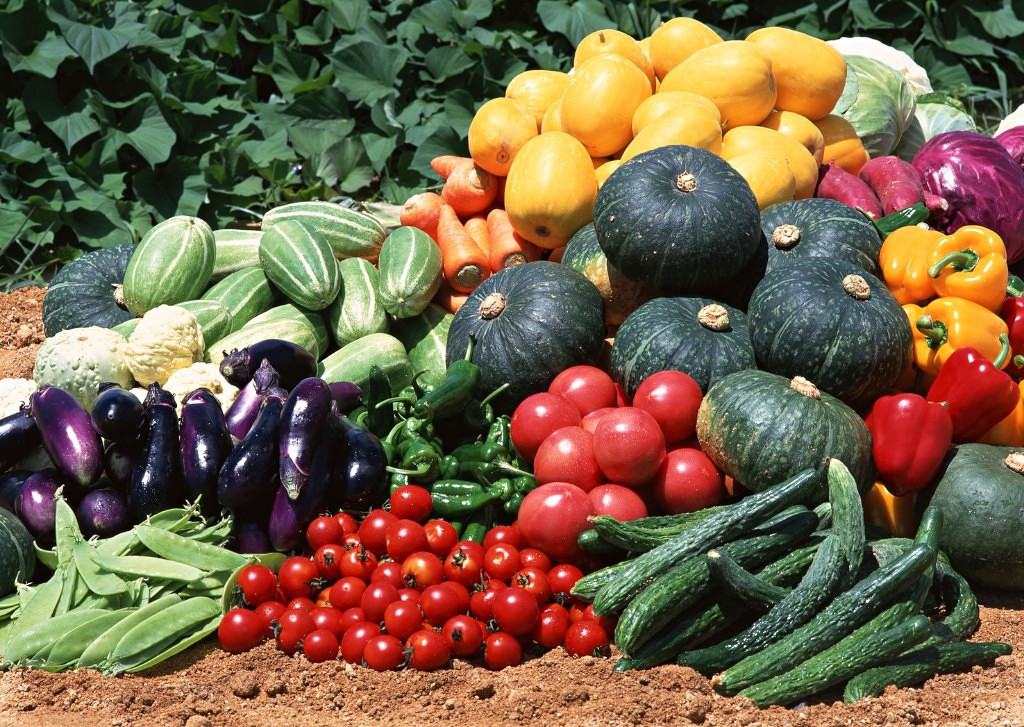 Благотворительная акция «ПОДЕЛИСЬ              УРОЖАЕМ!»
АКТУАЛЬНОСТЬ
ВОЗМОЖНОСТЬ  ПОДЕЛИТЬСЯ С ПОЖИЛЫМИ ГРАЖДАНАМИ И ЛЮДЬМИ 
С ИНВАЛИДНОСТЬЮ
Излишки на приусадебных участках огородников 
и дачников
Овощи с сельхозпредприятий
Частные «овощные» палатки
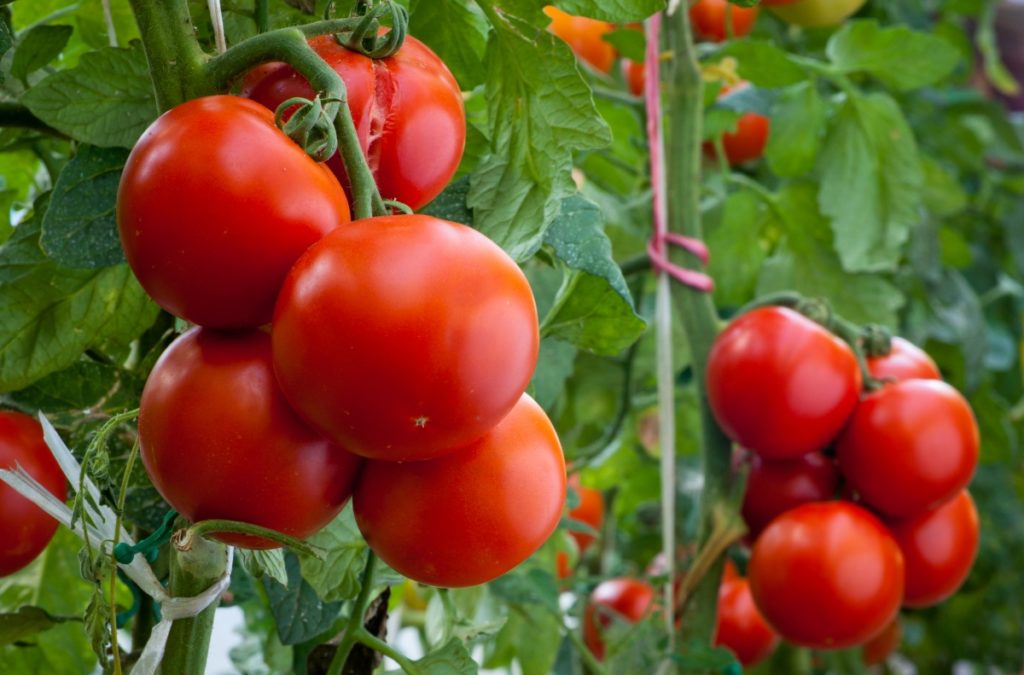 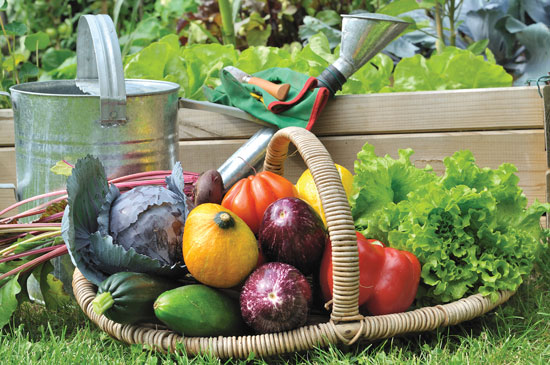 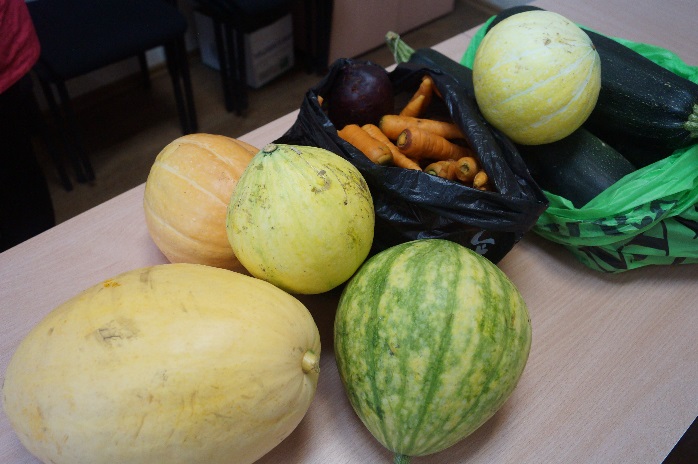 Цель обеспечение пожилых граждан и людей с инвалидностью, чей уровень среднедушевого дохода ниже предельной величины прожиточного минимума, овощными культурами и корнеплодами на безвозмездной основе
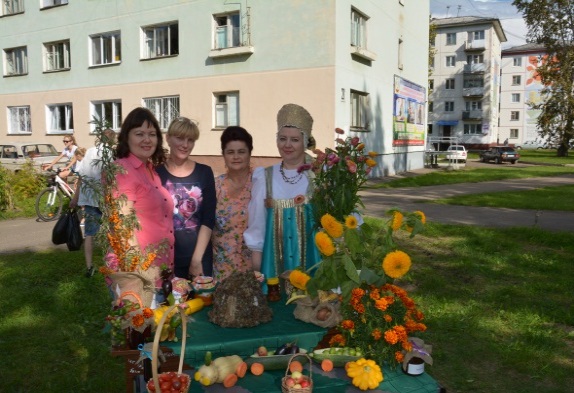 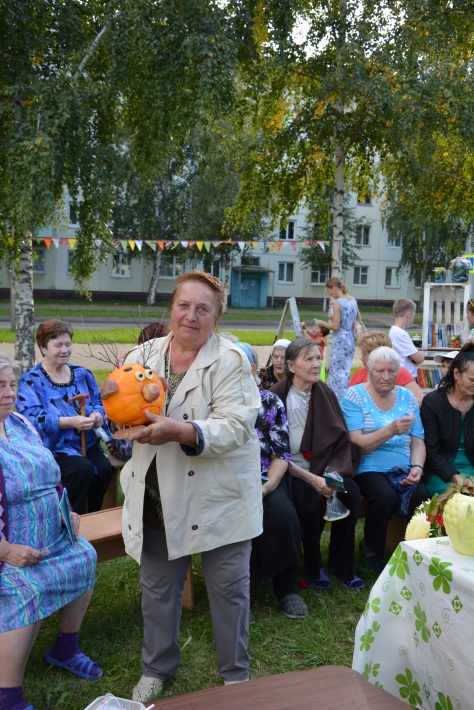 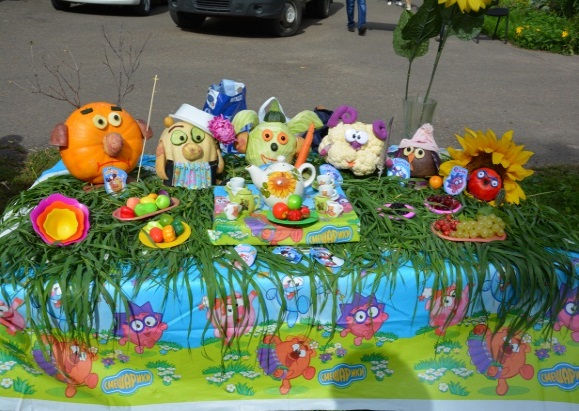 ЛИДЕР ПРАКТИКИ
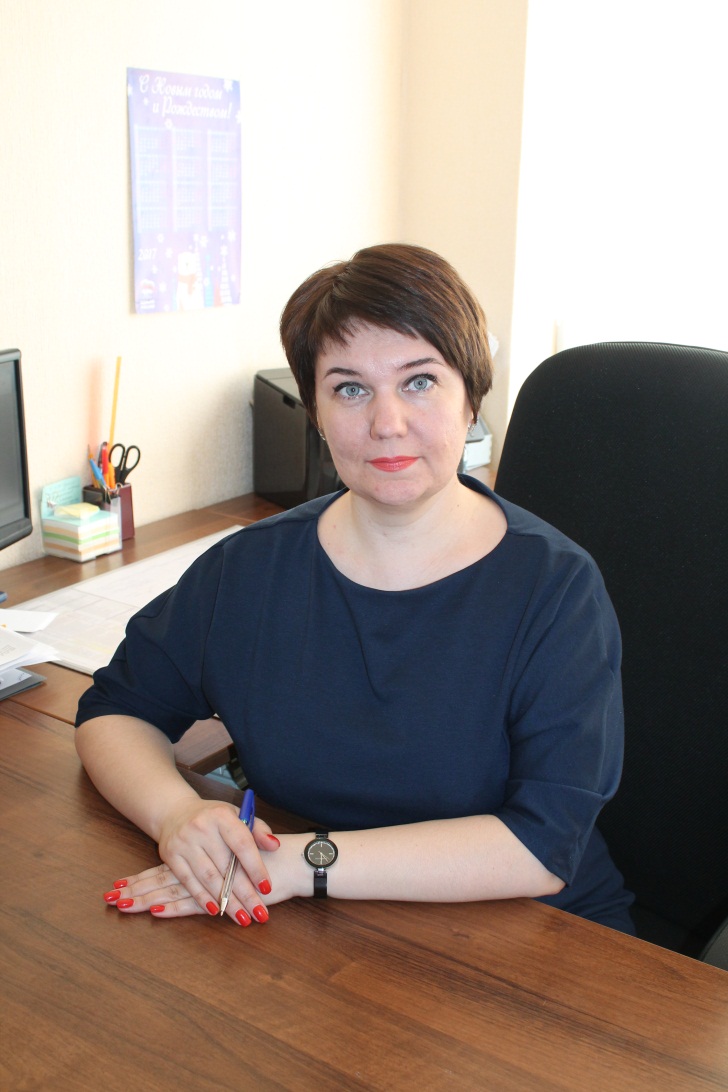 Романюк Елена Анатольевна – заместитель директора МБУ «Центр соцобслуживания г. Зеленогорска». С 2014 года осуществляет курирование, координирование волонтерской группы и контроль над организацией и проведением благотворительной акции «Поделись урожаем»
Участники проекта: МБУ «Центр соцобслуживания г. Зеленогорска», МБДОУ Детские сады 
№ 26, 29, 30, 31; МБОУ СОШ № 164,174, 175; ООО «Искра», жители 
г. Зеленогорска
Контакты: mail@kcson72.ru, 8(39169)2-10-44, Заместитель директора МБУ «Центр соцобслуживания г. Зеленогорска» Романюк Елена Анатольевна
ТЕРРИТОРИЯ РЕАЛИЗАЦИИ ЗАТО г. Зеленогорск
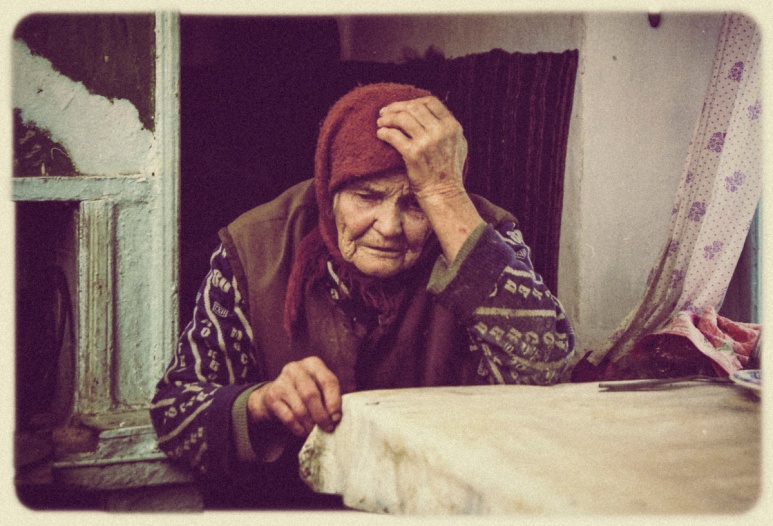 Граждане, нуждающиеся 
в натуральной помощи
ДОСТИГНУТЫЕ РЕЗУЛЬТАТЫ ПРАКТИКИ
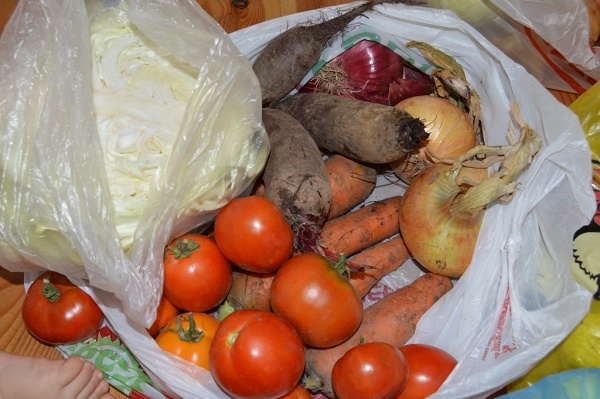 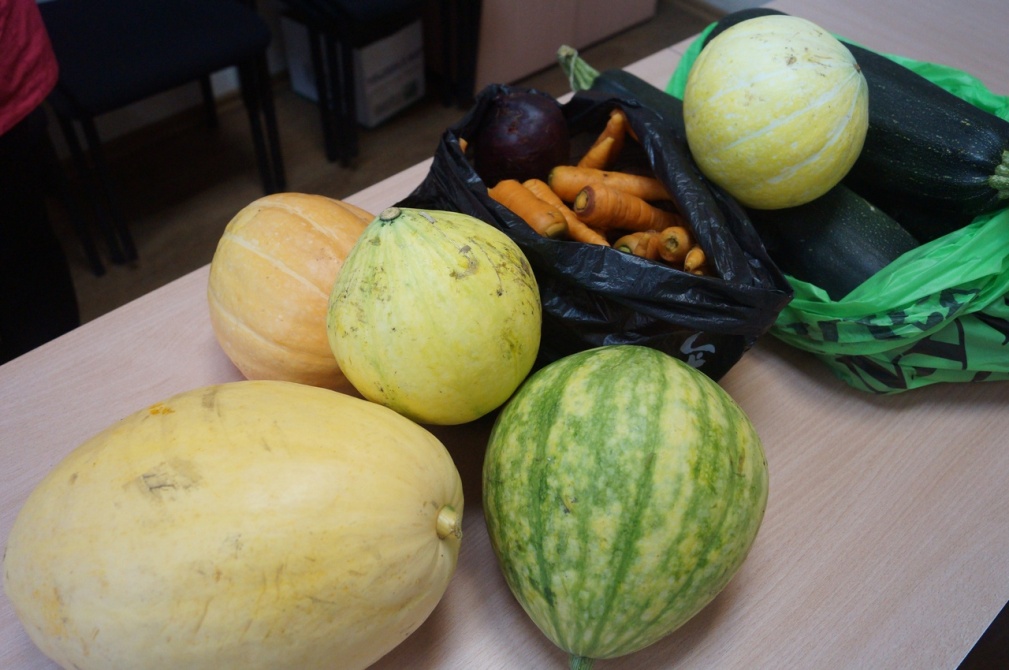 РЕЗУЛЬТАТЫ ПРАКТИКИ
101 кг
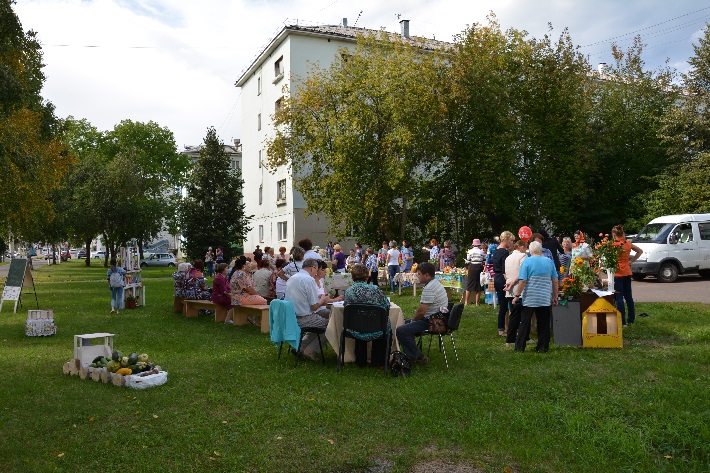 196 кг
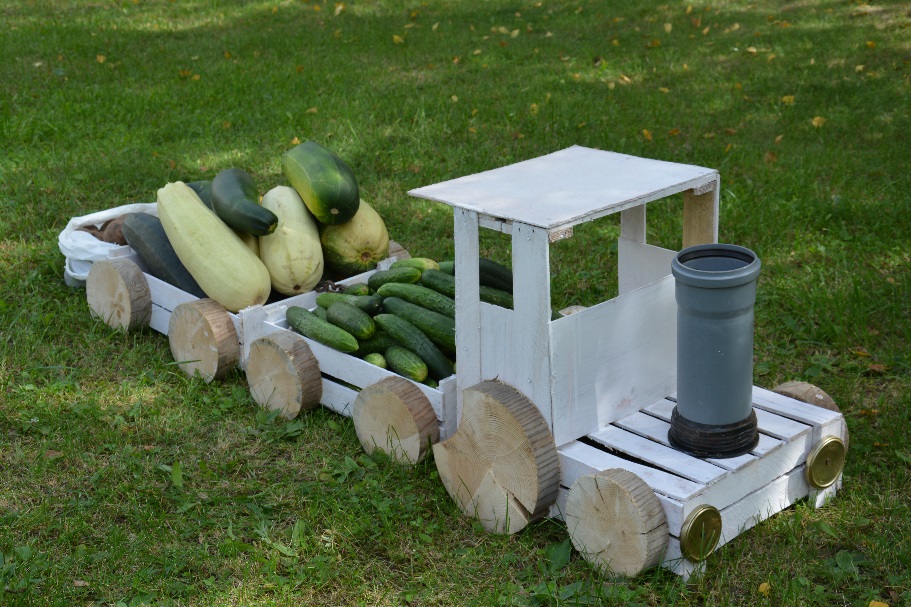 БИЗНЕС-МОДЕЛЬ РЕАЛИЗАЦИИ ПРАКТИКИ
ИНФРАСТРУКТУРА
Основная деятельность в рамках практики – благотворительная акция «Поделись урожаем»
Ключевые «партнеры» - воспитатели и воспитанники детских садов, педагоги и учащиеся школ города, частные предприниматели, неравнодушные жители города.
Основные ресурсы обеспечиваются МБУ «Центр соцобслуживания
г. Зеленогорска»
ПОЛУЧАТЕЛИ УСЛУГ
Оказание пожилым гражданам и людям с инвалидностью, чей уровень среднедушевого дохода ниже предельной величины прожиточного минимума, помощи в натуральном виде (передача на безвозмездной основе овощных культур и корнеплодов)
ПРЕДЛОЖЕНИЕ
Проведение благотворительной акции «Поделись урожаем» в формате сельского праздника урожая
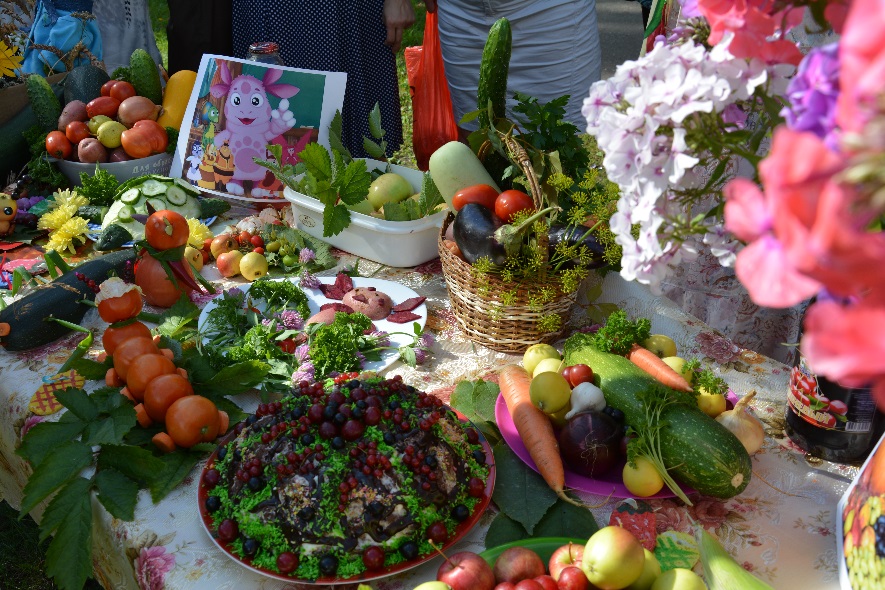 НЕОБХОДИМЫЕ РЕСУРСЫ
РЕСУРСЫ
Материально-техническое обеспечение
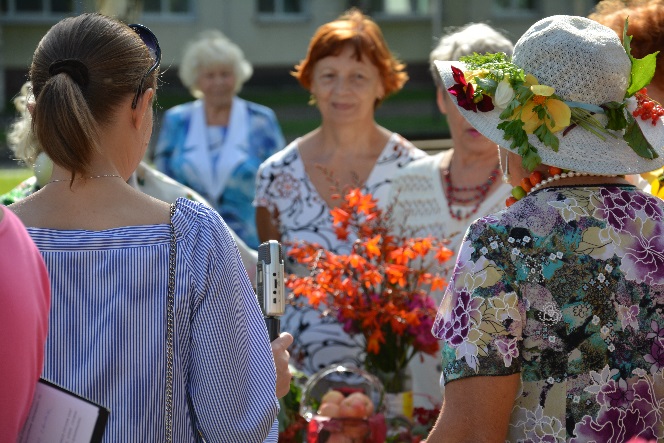 Воспитатели и воспитанники городских детских дошкольных учреждений, педагоги и учащиеся школ города, организации, частные предприниматели, представители общественных организаций, а также неравнодушные жители 
г. Зеленогорска
СМИ
Подготовка территории проведения ярмарки и уборка ее после завершения мероприятия
Средства звукового усиления культурной программы мероприятия (звуковое сопровождение ярмарки)
Популяризация, привлечение посетителей, описание передового опыта с целью распространения среди специалистов учреждений социального обслуживания Красноярского края
Оказание помощи в сборе, а также доставке овощной продукции в случаях если нуждающиеся граждане не имеют возможности посетить благотворительную ярмарку лично (в силу частичной или полной утраты способности к передвижению)
ВЫГОДОПОЛУЧАТЕЛИ ПРАКТИКИ
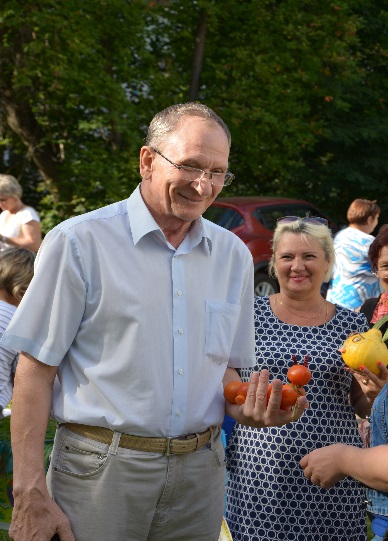 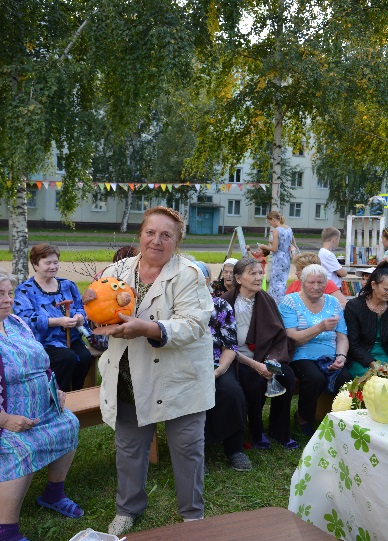 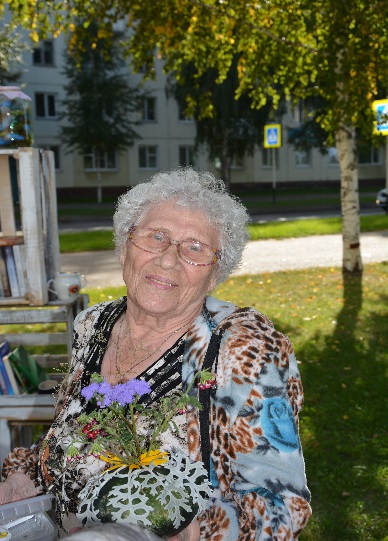 Муниципальное бюджетное учреждение «Комплексный центр социального обслуживания населения г. Зеленогорска»
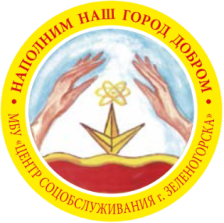 «ПОДЕЛИСЬУРОЖАЕМ!»
благотворительная 
акция
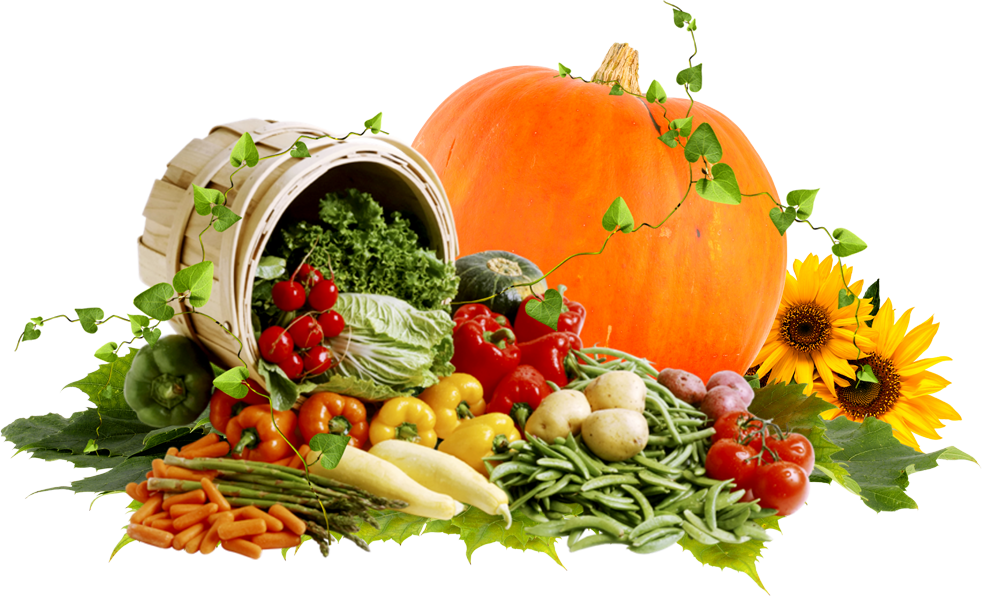 Контакты: mail@kcson72.ru, 8(39169)2-10-44, Заместитель директора МБУ «Центр соцобслуживания г. Зеленогорска» Романюк Елена Анатольевна